DZB Leiden
in cijfers 2019
1200. medewerkers waarvan 960 Wsw en 	     300. gedetacheerd  150. ambtelijk medewerkers     60. medewerkers Stichting Participatiewerk  560. mensen aan het werk gem. per jaar  480. werkgevers   100. opdrachtgevers
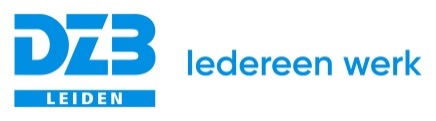